Pirmsskolas izglītības pieejamības uzlabošana pašvaldībās
2024.gada 13.marts
Valsts budžeta aizdevumi pirmsskolas izglītības infrastruktūrai
Aizdevumi jaunu pirmsskolas izglītības iestāžu (PII) būvniecībai vai esošu PII paplašināšanai ir pieejami kopš 2020.gada – īstenojot 23 investīciju projektus par kopējo valsts budžeta aizdevumu apmēru 32 592 738 euro, radītas 2 933 jaunas vietas pašvaldību PII

2023.gadā pašvaldībām bija iespējas saņemt valsts budžeta aizdevumus, lai veiktu investīcijas esošās PII infrastruktūras attīstībā (remontiem) – piešķirtais valsts budžeta aizdevumu kopējais apmērs – 9 058 162,71 euro - īstenojot 26 projektus kopumā investīcijas tika veiktas 55 pašvaldību PII

2024.gadā pašvaldības arī varēs saņemt valsts budžeta aizdevumus – 2024.gada 5.marta MK noteikumi Nr. 159 “Kritēriji un kārtība, kādā tiek izvērtēti pašvaldību investīciju projektu pieteikumi valsts aizdevuma saņemšanai”
2
ES fondu atbalsts
SAM 4.2.1.7. “Pirmsskolas izglītības iestāžu infrastruktūras attīstība” – mērķis ir jaunu PII būvniecība vai esošu PII paplašināšana
    ERAF finansējums 25 882 500 euro 
    Tiks radītas 1 070 jaunas vietas pašvaldības pirmsskolas izglītības iestādēs

SAM 4.3.6.6. “Bērnu pieskatīšanas pakalpojumi” – mērķis ir sniegt atbalstu pašvaldībām privātā pirmsskolas izglītības pakalpojuma un bērnu uzraudzības pakalpojuma iegādei
    ESF+ finansējums 16 269 000 euro 
    Pirmsskolas izglītības pakalpojumi saņems 1 239 bērni
3
Pašvaldību atbalsts bērniem, kas apmeklē privātās pirmsskolas izglītības iestādes vai izmanto bērnu uzraudzības pakalpojumu
Pašvaldība atbalstu PPII aprēķina atbilstoši Ministru kabineta 2015. gada 8. decembra noteikumiem Nr. 709 „Noteikumi par izmaksu noteikšanas metodiku un kārtību, kādā pašvaldība atbilstoši tās noteiktajām vidējām izmaksām sedz pirmsskolas izglītības programmas izmaksas privātai izglītības iestādei”

VARAM katru gadu apkopo un publicē tīmekļvietnē informāciju par pašvaldību līdzfinansējumu

Pašvaldību līdzfinansējums katru gadu palielinās, 2024.gadā vidējais līdzfinansējums:
no 1,5 līdz 4 gadu vecumam 371 euro (2023.gadā 307 euro)
bērniem, kam nepieciešama obligātā sagatavošana pamatizglītības ieguvei, 245 euro (2023.gadā 214 euro)
līdzfinansējums bērnu uzraudzības pakalpojumam 223 euro (2023.gadā 205 euro)
4
Paldies!
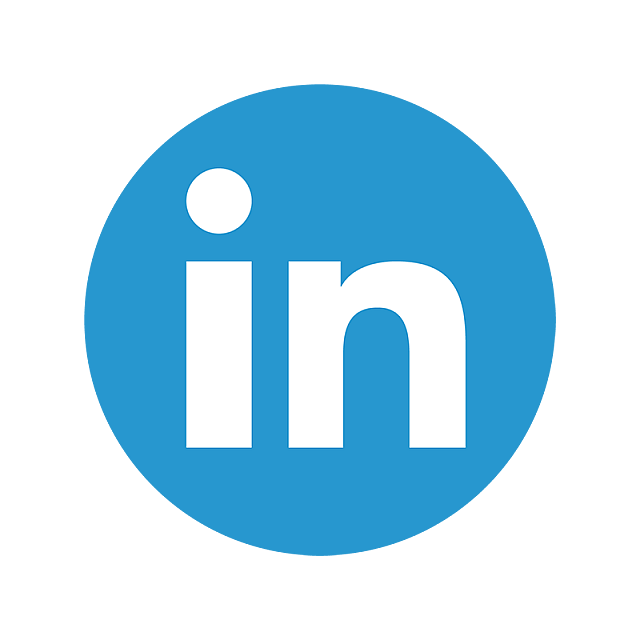 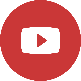 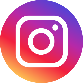 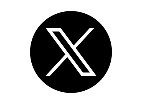 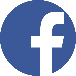 5